Student launch
What is Unifrog?
Unifrog is a one-stop-shop where students can easily explore their interests, then find and successfully apply for their next best step after school.

Unifrog will help you to explore your key interests and what career paths you can take to reach your goals!
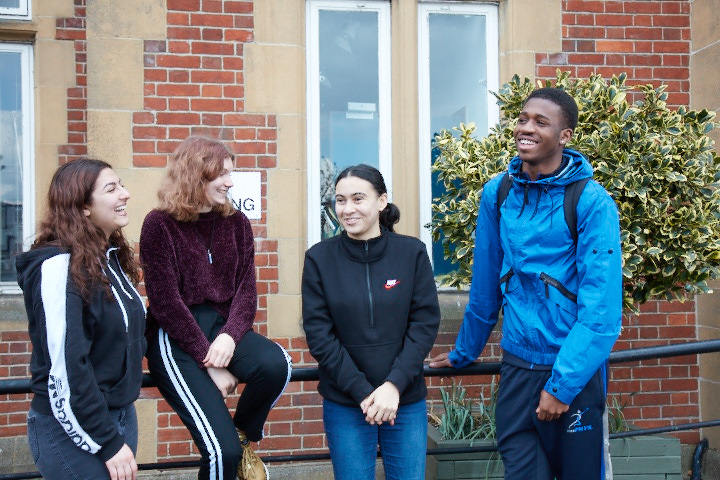 By the end of today’s session, we will:
Understand how Unifrog can support your future decision-making and career options

Explore some of the exciting features of the platform

Create your very own personal Unifrog accounts!
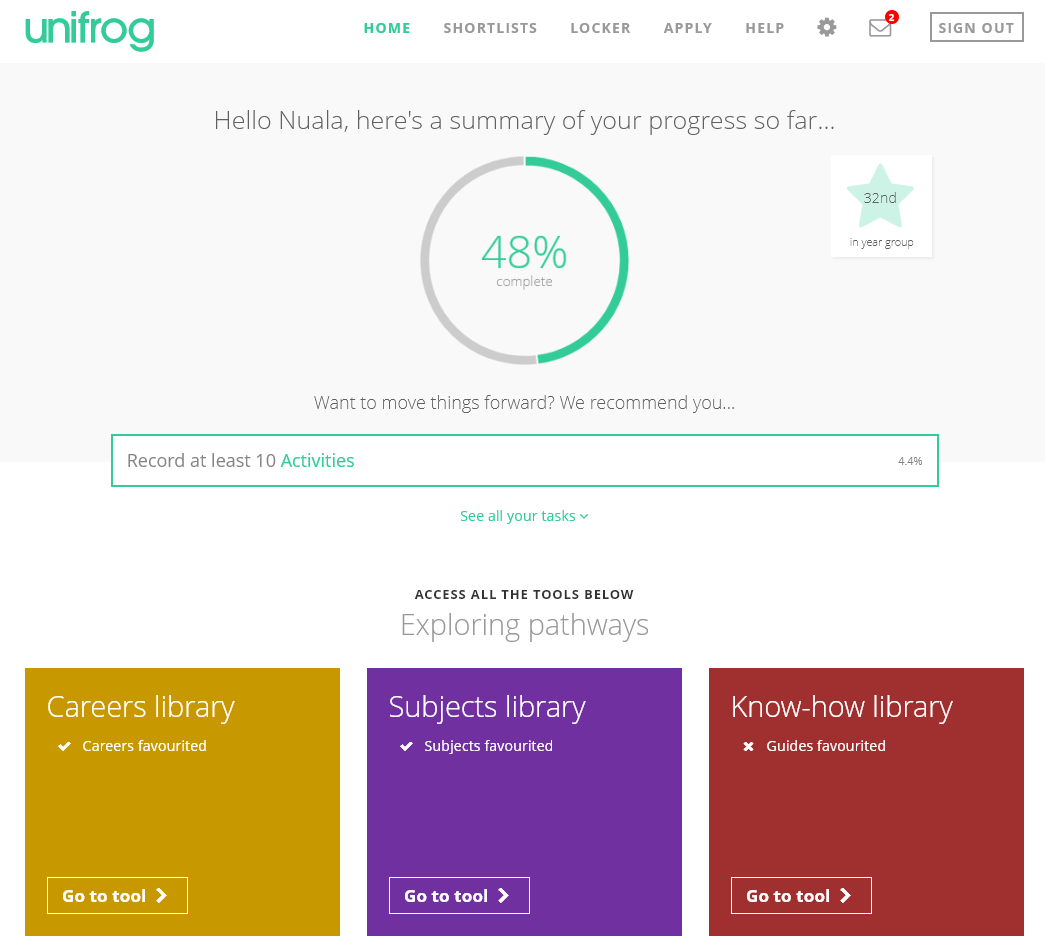 Available resources
Searching for opportunities
Drafting application materials
Recording what you’ve done
Exploring pathways
Making applications
Careers library
Activities
UK universities
Personal Statement
Post 16/18 Intentions
Subjects library
US universities
CV / Resumé
Competencies
Locker
Know-how library
European
Teacher References
Applications list
Interactions
MOOC
Common App Essay
Oxbridge
Personality profile
Apprenticeships
College/ Sixth Form
Canadian universities
Asia
Australasia
Special Opportunities
Exploring pathways
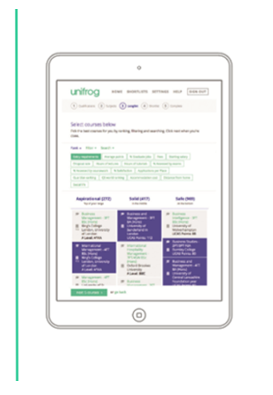 Careers library
Use the tools in the Exploring pathways section to research the types of exciting options available to you after school
Subjects library
Know-how library
MOOC
Personality profile
Searching for opportunities
UK universities
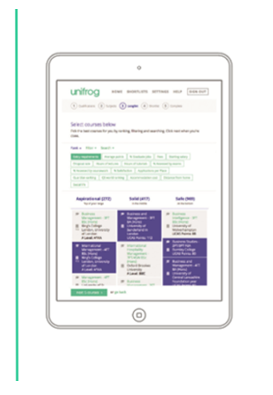 US universities
Use the tools in the Searching for opportunities section to compare universities, degree options and special opportunities around the world
European
Oxbridge
Apprenticeships
College/ Sixth Form
Canadian universities
Asia
Australasia
Special Opportunities
Searching for opportunities
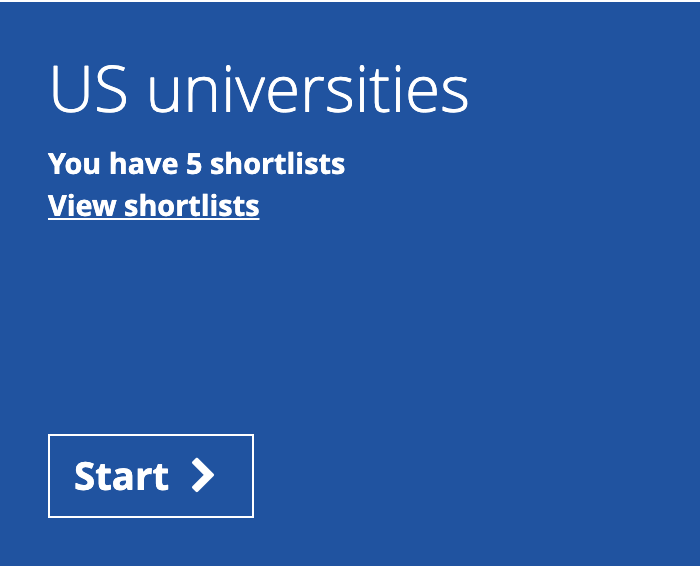 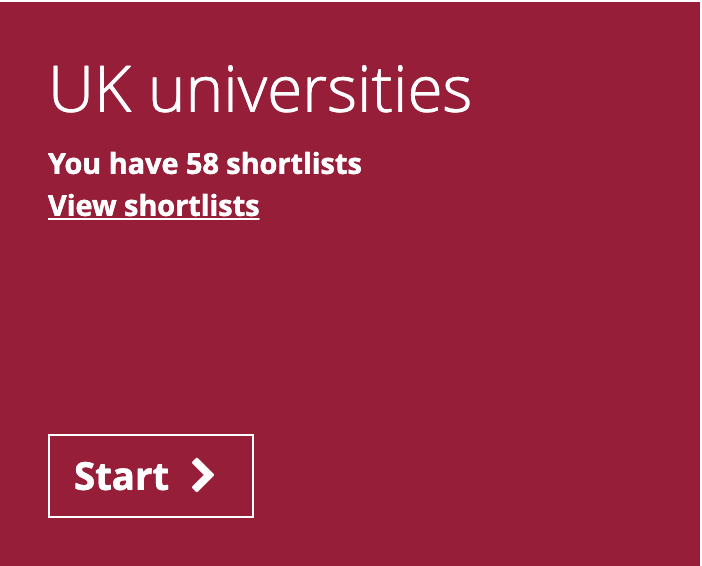 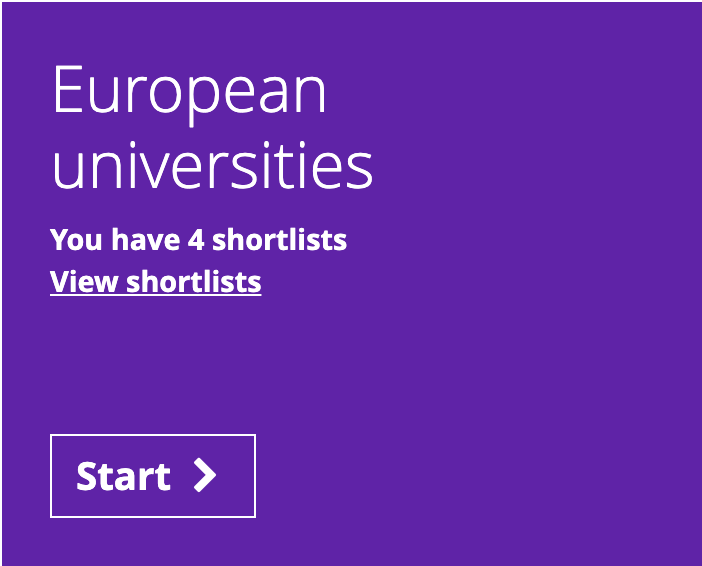 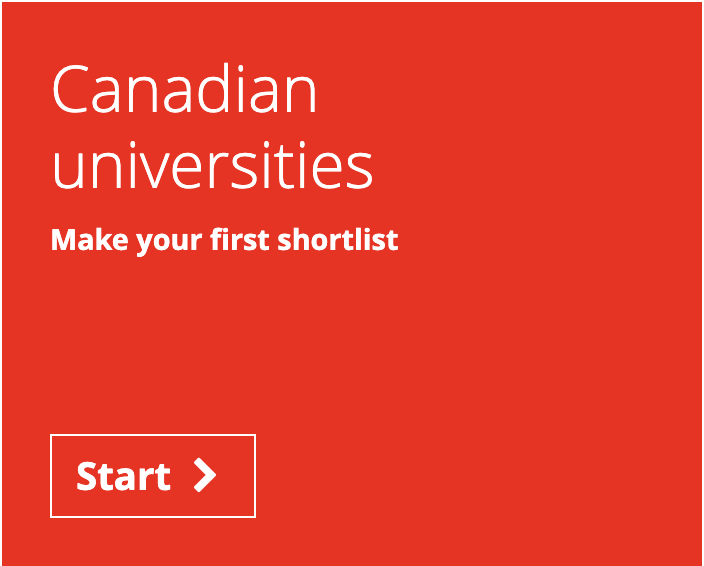 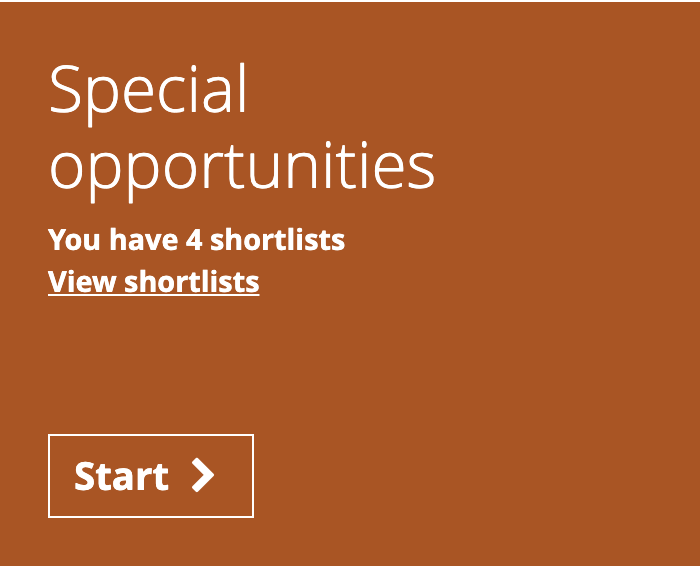 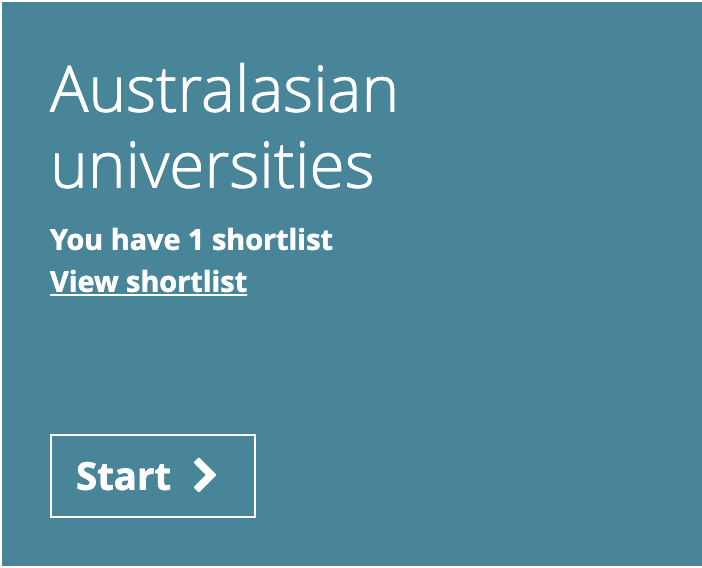 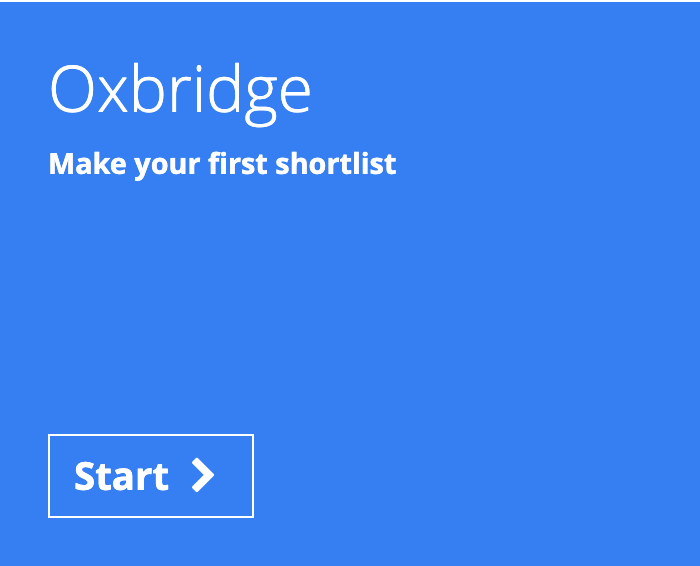 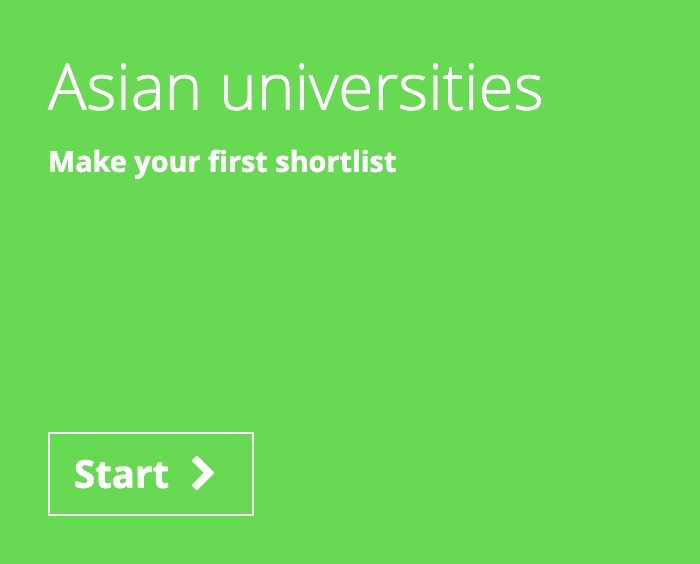 Recording what you have done
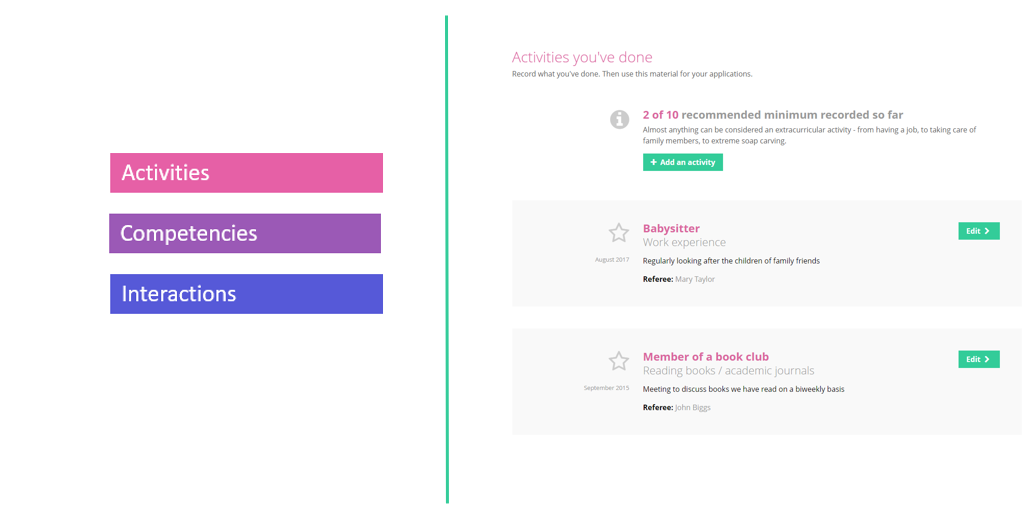 Use the tools in this section to start Recording what you have done, using guidance and examples to prepare yourself for making applications
Building applications
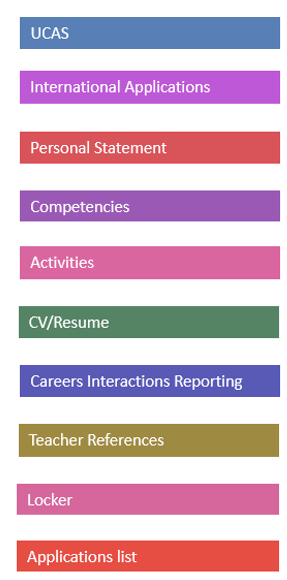 Helps you build successful applications

Enables your teachers to give you fast feedback

Helps you manage the key parts of your application materials
Search Unifrog to find the best university courses for you
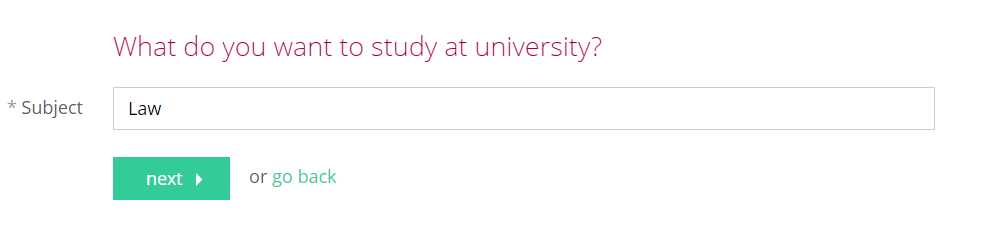 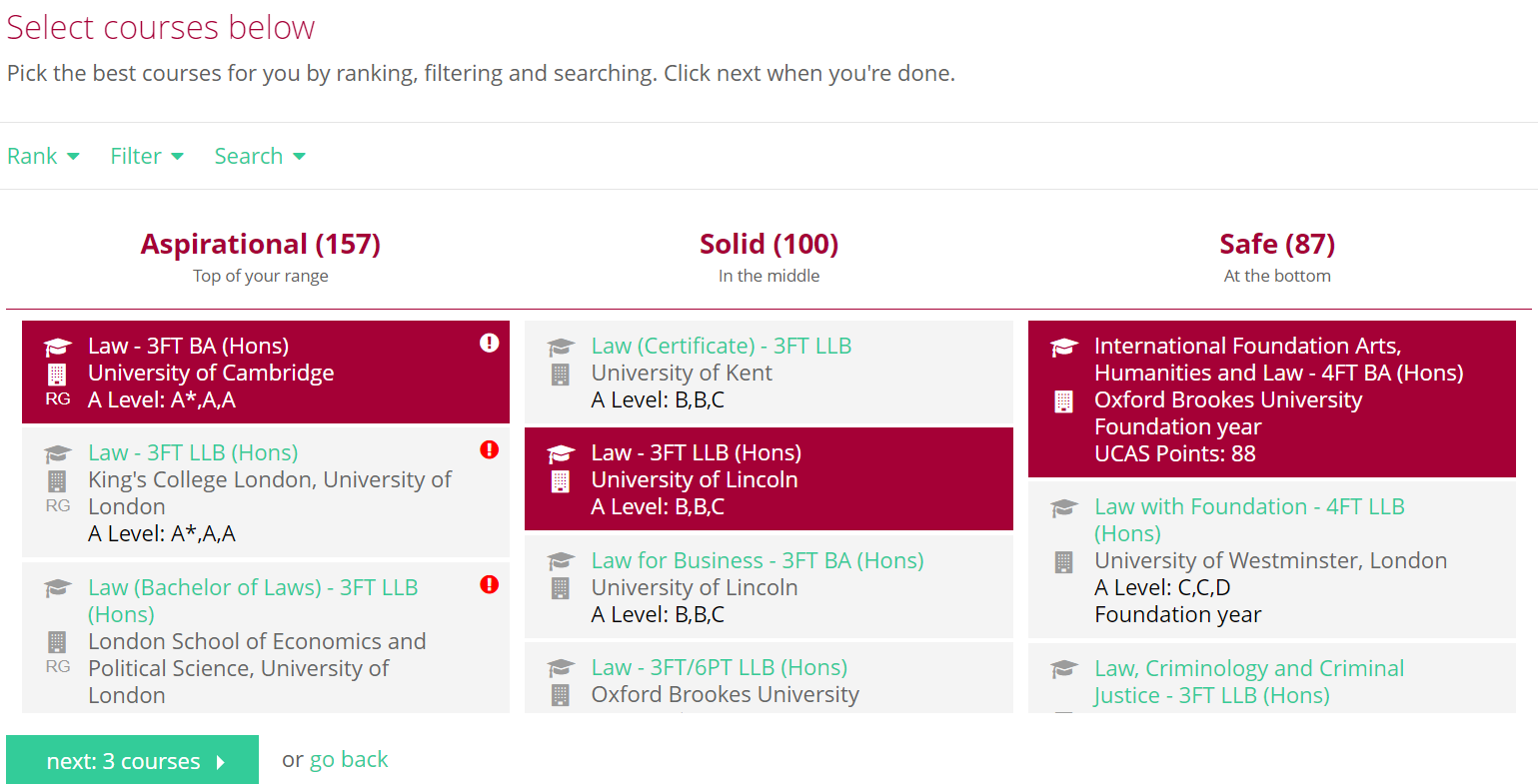 Use the ranking and filtering tools to narrow down your university searches
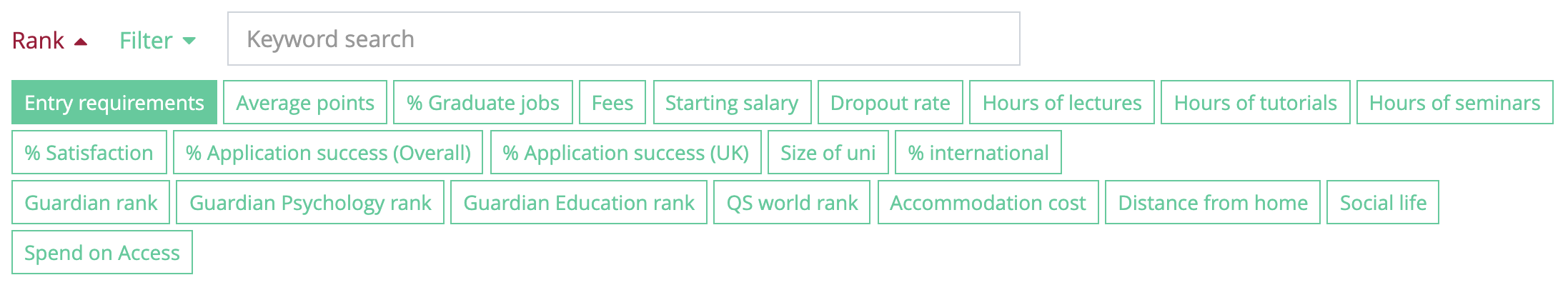 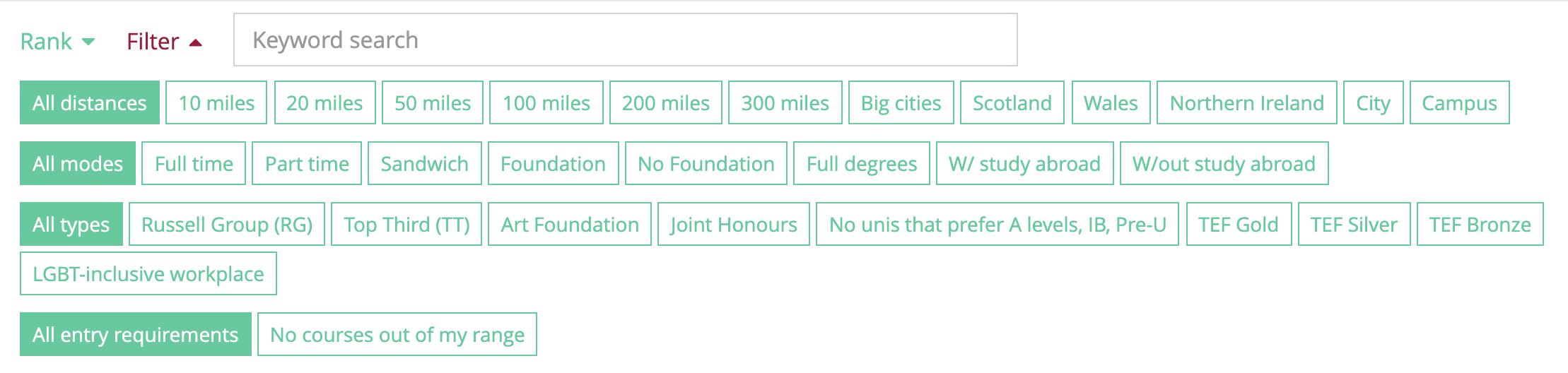 Explore university courses abroad
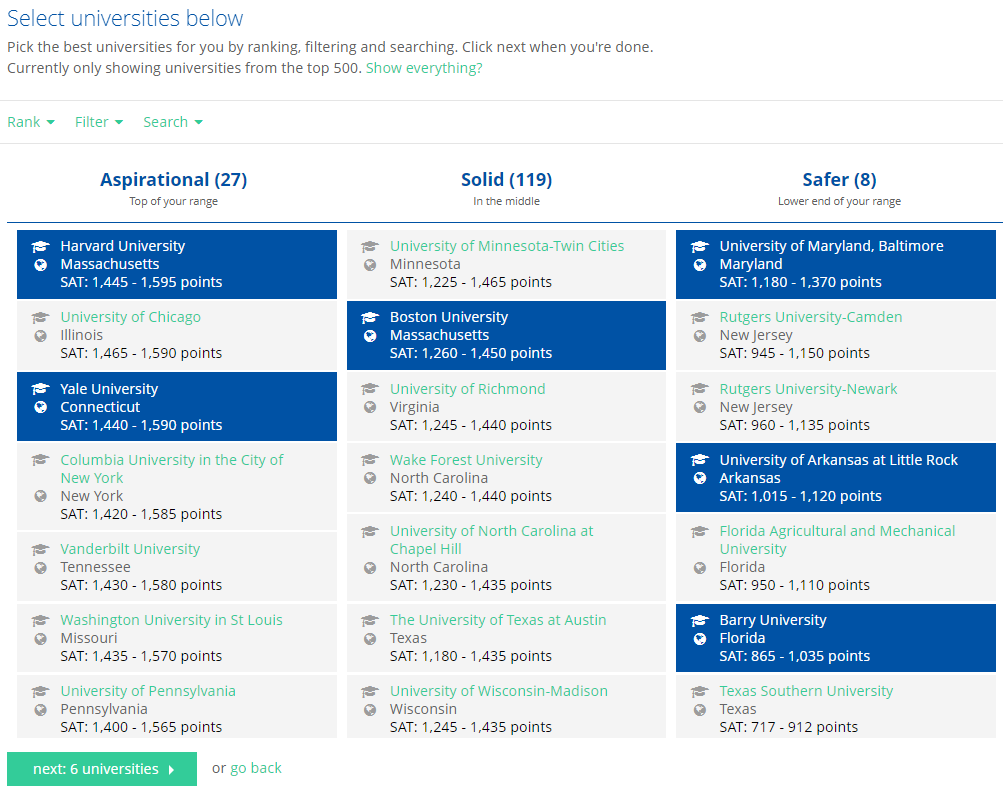 Start reading about the different universities and making shortlists
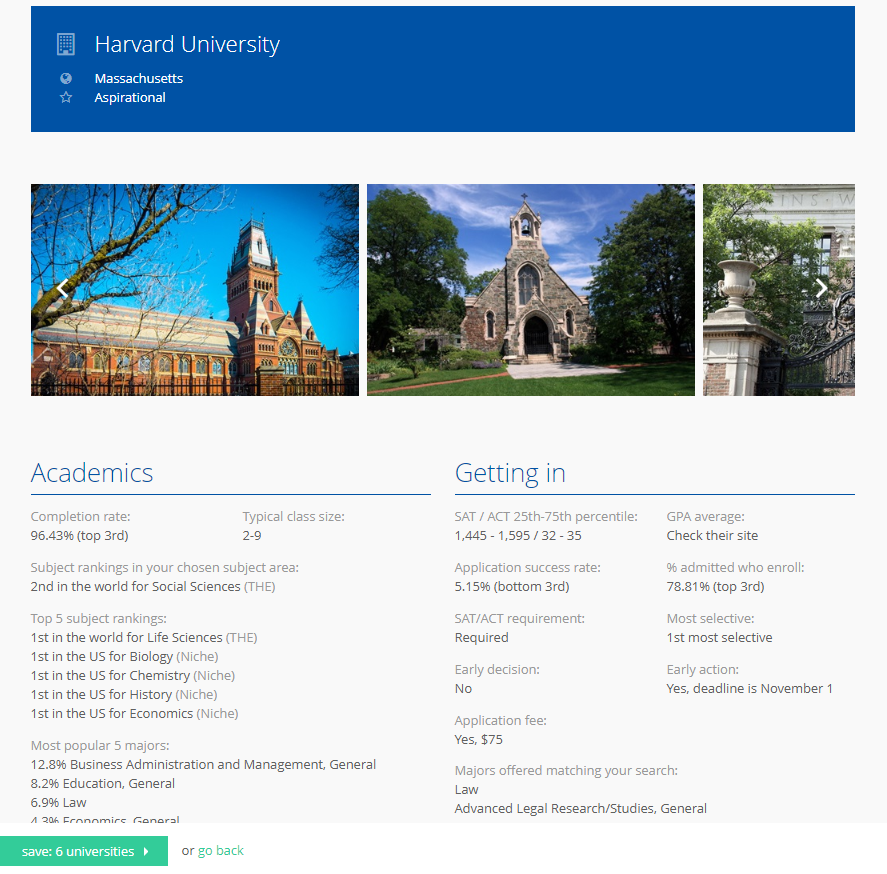 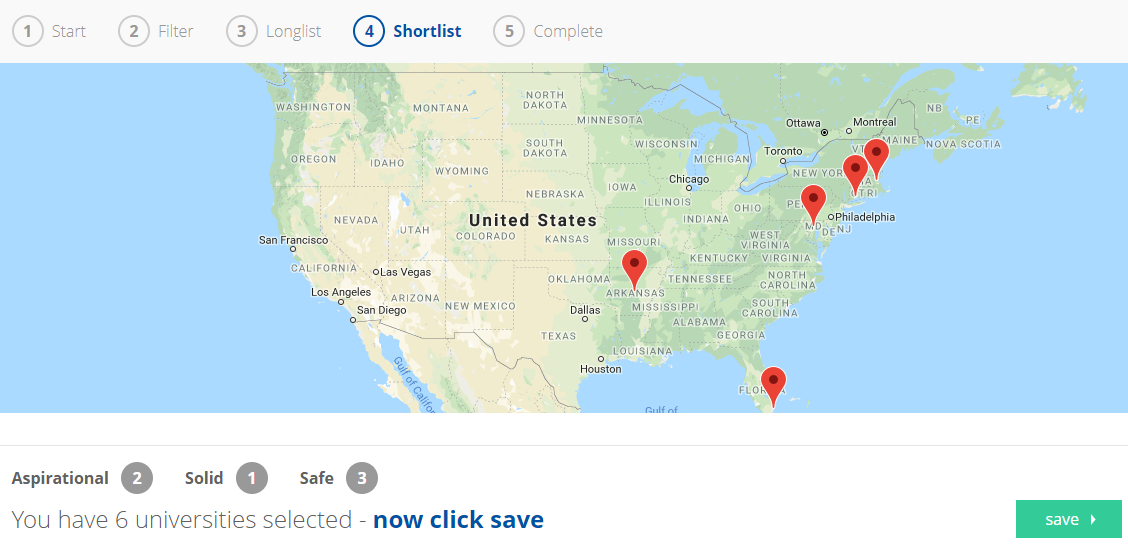 We hope you enjoy using Unifrog!
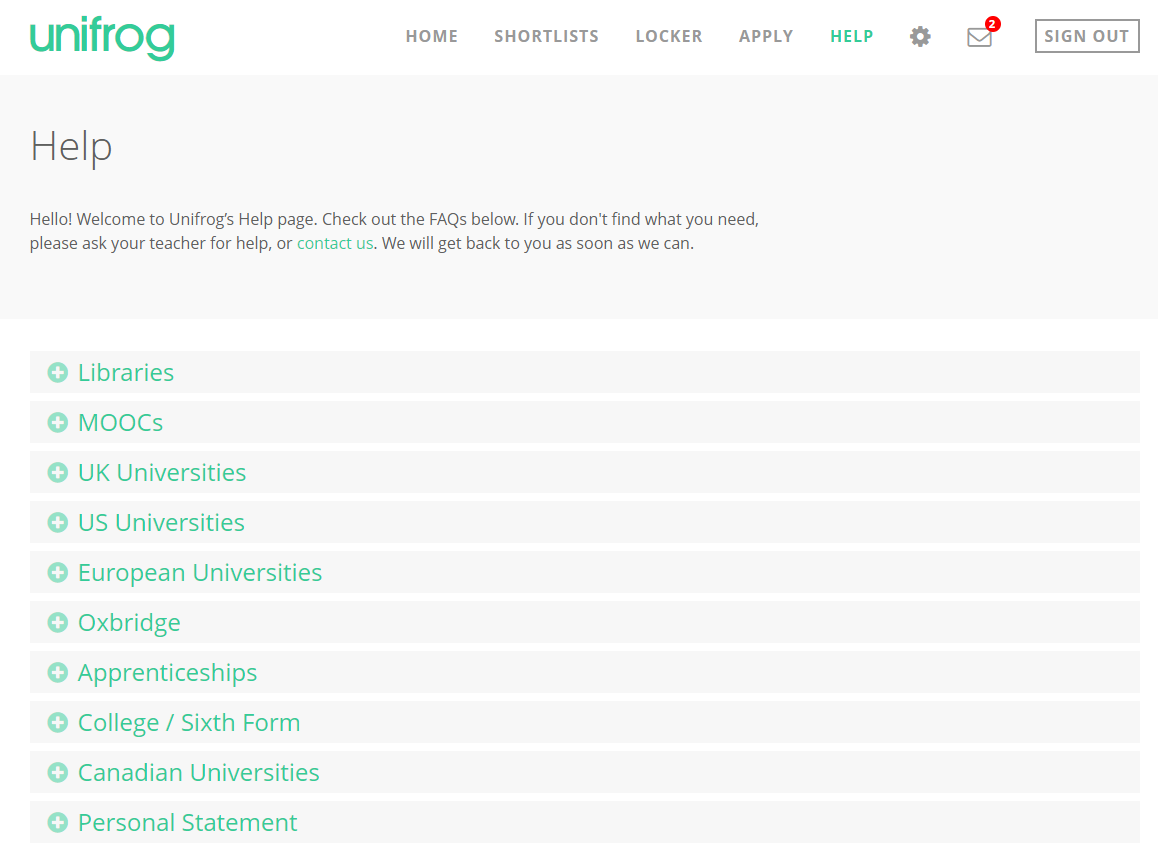 Use the help section if you need a guide or want some more information about the tools.

If you get stuck, ask your teacher for help!
How can Unifrog help me now?
Explore the subjects you would be interested in studying Post-18 and how these choices can lead to different career paths and further education

Discover and sign up to online courses in areas that you’re interested in

Support in writing a CV and Cover letter

Record key activities and achievements to use in your application
Creating your account
A link has been sent to your school email address (please check your junk/spam mailboxes)

Click the link and follow the instructions 

Create a memorable password

Make a note of your password
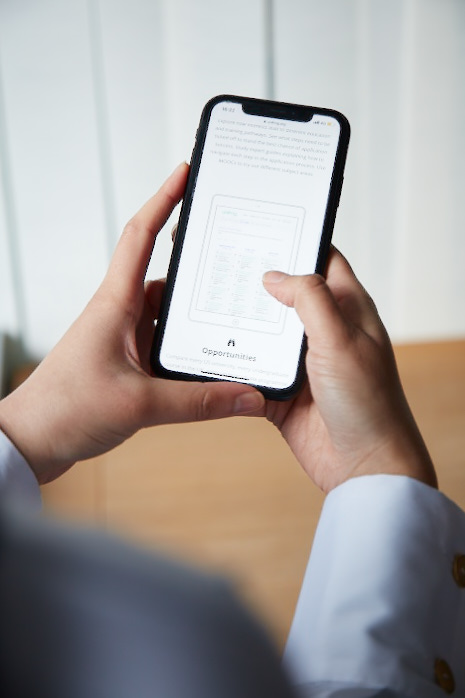 [Speaker Notes: Delete this slide if you are using the form code method. These are instructions for the bulk upload method.]
First time registration with Unifrog
When you sign in for the first time, you will use a Form Code which will link you with your Form Tutor.
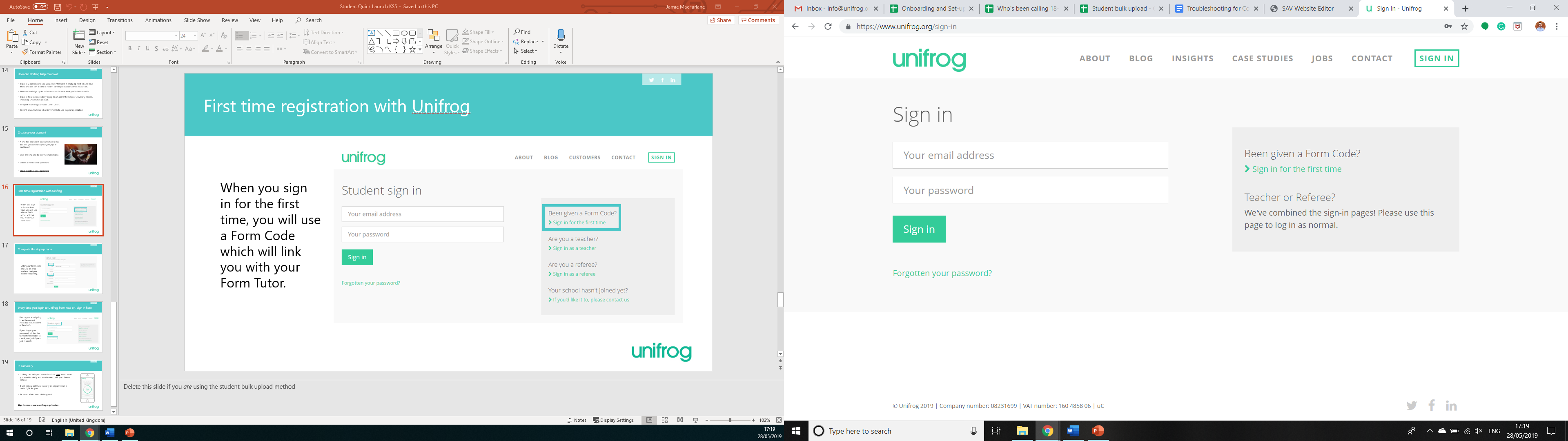 [Speaker Notes: Delete this slide if you are using the student bulk upload method. These are instructions for the form code method.]
Complete the signup page
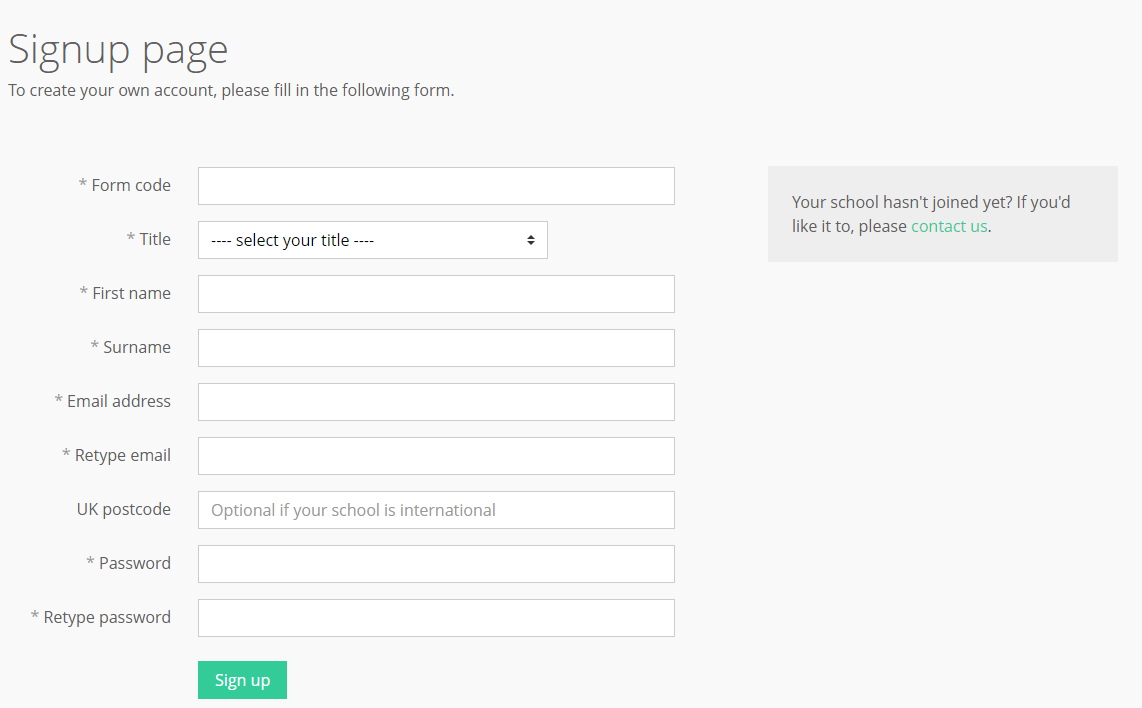 Enter your form code and use an email address that you access regularly
[Speaker Notes: Delete this slide if you are using the student bulk upload method. These are instructions for the form code method.]
Every time you login to from now on, sign in here
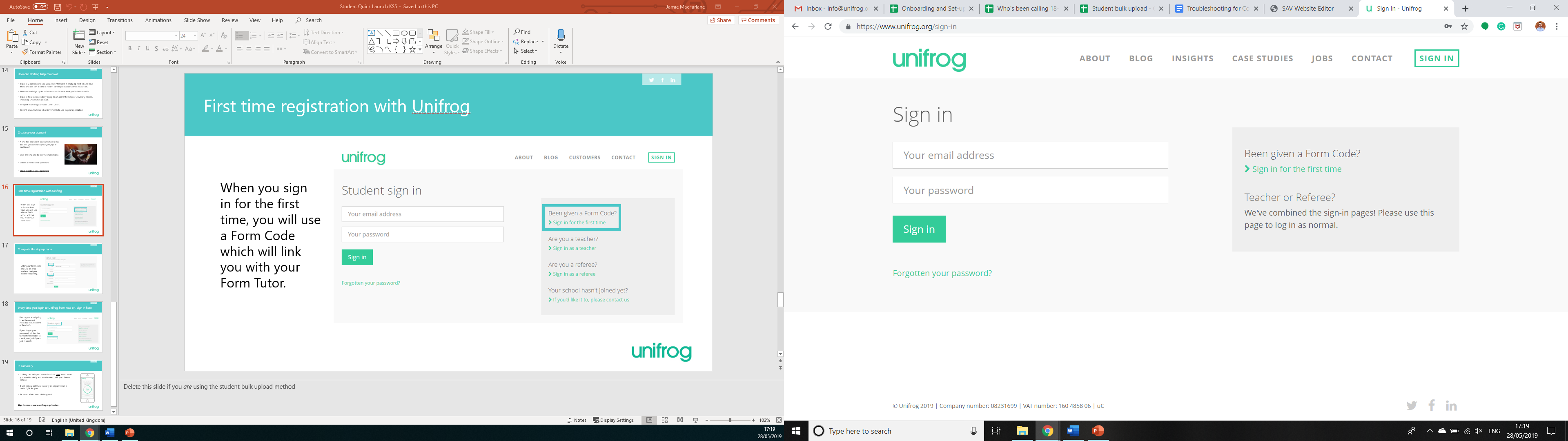 If you forget your password, hit the link to reset (remember to check your junk/spam just in case!)
In summary
Unifrog can help you make decisions now about what you want to study and what career path you choose to take

It will help select the opportunities that are right for you

Be smart. Get ahead of the game!

Sign in now at www.unifrog.org/sign-in
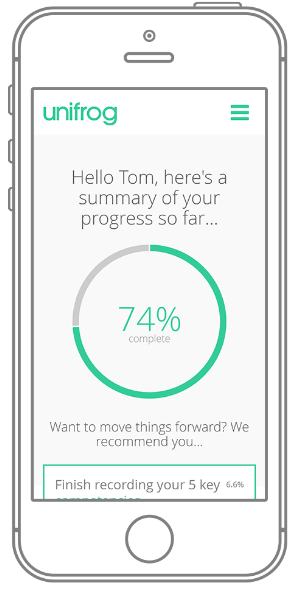